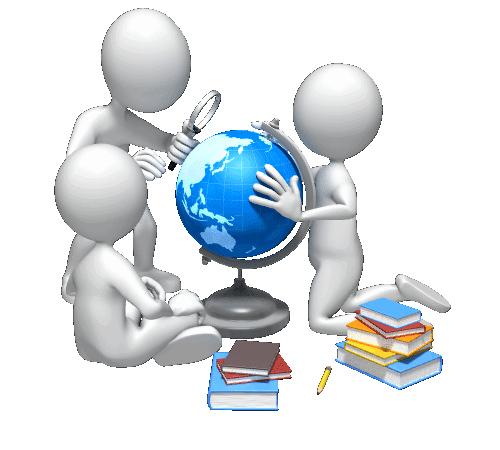 А вы знаете,где будете
     сдавать ОГЭ?
В приведённых ниже предложениях из прочитанного текста пронумерованы все запятые. Выпишите все цифры, обозначающие запятые при вводном слове.
Если ответ содержит более двух цифр, указывайте их в порядке возрастания.
огэ
245
ответ
Она пробегает мимо легко и свободно,(1) словно никто не стоит под окнами и не ждёт её. Конечно,(2) ей всё равно,(3) стоит он или не стоит. Есть он или его нет. А эта круглолицая,(4) напротив,(5) сама заговаривает,(6) и не убегает,(7) и зовёт его слушать ноктюрн и пить чай.
В приведённых ниже предложениях из прочитанного текста пронумерованы все запятые. Выпишите все цифры, обозначающие запятые при вводном слове.
огэ
45|54
ответ
Сыновья или кинутся под танк,(1) или окажутся в горящем Сталинграде,(2) или спасут полковое знамя. И,(3) прочитав,(4) к примеру,(5) о том,(6) что Семён и Василий первыми таранили фашистский самолёт 7) учителя не возмущаются и не дают волю красному карандашу.
В приведённых ниже предложениях из прочитанного текста пронумерованы все запятые. Выпишите все цифры, обозначающие запятые при вводном слове.
огэ
34|43
ответ
Когда она приходила,(1) Урс неловко махал хвостом,(2) ему это было непривычно. Она,(3) конечно,(4) приносила ему кое-что,(5) но для такого здорового пса кусок колбасы с хлебом – ровным счётом ничего.
В приведённых ниже предложениях из прочитанного текста пронумерованы все запятые. Выпишите все цифры, обозначающие запятые при вводной конструкции.
огэ
34|43
ответ
Как он тогда крепко сжимал губы и гордился внутренне тем,(1) что не произнёс за весь вечер ни слова. Он уже забыл про свою гордость,(2) и ему хотелось закричать. Но тут,(3) к своей великой радости,(4) он услышал,(5) как мать заворочалась в постели.
В приведённых ниже предложениях из прочитанного текста пронумерованы все запятые. Выпишите все цифры, обозначающие запятые при вводном слове.
огэ
23|32
ответ
– Я видел,(1) я,(2) кажется,(3) видел гремучую змею! – сказал Димка. – Она ползла,(4) тихо пошёптывая,(5) и я слышал её шипение. Я хотел её тут же убить,(6) чтобы добыть яд для лекарств.
В приведённых ниже предложениях из прочитанного текста пронумерованы все запятые. Выпишите все цифры, обозначающие запятые при вводном слове.
огэ
256
ответ
– Нам надо на симферопольский самолёт,(1) он улетает через два часа.
– Два часа? – переспросил мальчик. – Может быть,(2) мы успеем купить краски.
– Ты же видишь,(3) какая погода? – сказала мать. – Сейчас дождь,(4) и,(5) следовательно,(6) ты можешь простудиться. Краски купим на обратном пути.
В приведённых ниже предложениях из прочитанного текста пронумерованы все запятые. Выпишите цифру(-ы), обозначающую(-ие) запятую при вводном слове.
огэ
5
ответ
Разлетелась в куски его первая мечта,(1) и он страдал. Один,(2) втихомолку.
– Зря ты так мучаешься,(3) – сказал я наконец. – Полетишь на космическом корабле астрономом,(4) инженером или врачом.
– Значит,(5) вы думаете,(6) я всё же могу надеяться? Могу?
В приведённых ниже предложениях из прочитанного текста пронумерованы все запятые. Выпишите все цифры, обозначающие запятые при вводном слове.
огэ
25
ответ
Так тебе нужна такая память,(1) с которой можно взять толку? Может быть,(2) тебе дать вот эту чёрную,(3) яйцом,(4) гранату? Может быть,(5) тебе отцепить от тягача вот ту небольшую противотанковую пушку? Лезь в машину,(6) не ври и говори всё прямо.
В приведённых ниже предложениях из прочитанного текста пронумерованы все запятые. Выпишите все цифры, обозначающие запятые при вводном слове.
огэ
34
ответ
– Мне надо на Кара – Сук,(1) – сказал Сергей.
– Это правее,(2) километра три отсюда. А вы,(3) видимо,(4) не здешний?
– Будь я здешний,(5) разве бы я заблудился? – раздражённо заметил Сергей.
В приведённых ниже предложениях из прочитанного текста пронумерованы все запятые. Выпишите цифру(-ы), обозначающую(-ие) запятую(-ые) при вводном слове.
огэ
45|54
ответ
Родительский гость,(1) больше некому,(2) смотрел книги и,(3) не заметив,(4) видимо,(5) свалил коробки за книги. Когда я увидел,(6) что произошло,(7) то зарыдал горькими слезами,(8) не помня ничего.
В приведённых ниже предложениях из прочитанного текста пронумерованы все запятые. Выпишите цифру, обозначающую запятую при вводном слове.
огэ
3
ответ
Лиза кружилась возле неё,(1) щупала её платье,(2) разглядывала пуговки на груди. Конечно,(3) и Танюшка щебетала,(4) как воробей:
– Ты на всё лето приехала? А с нами дружить будешь? А на реку пойдёшь?
В приведённом ниже предложении из прочитанного текста пронумерованы все запятые. Выпишите цифры, обозначающие запятые при вводной конструкции.
огэ
34/43
ответ
И хотя жажда примирения жила в нас,(1) но она жила параллельно с чувством незаслуженной обиды,(2) и ,(3) к сожалению, (4) мы стеснялись отворить дверь и дать ей выход на волю.
В приведённых ниже предложениях из прочитанного текста пронумерованы все запятые. Выпишите цифры, обозначающие запятые при вводном слове.
огэ
45
ответ
У меня был закадычный друг,(1) чернявый,(2) густоволосый,(3) подстриженный под
девочку Митя Гребенников. Наша с ним дружба началась,(4) кажется,(5) ещё в возрасте четырёх лет.
В приведённом ниже предложении из прочитанного текста пронумерованы все запятые. В приведённых ниже предложениях из прочитанного текста пронумерованы все запятые. Выпишите цифры, обозначающие запятые при вводном слове.
огэ
23|32
ответ
Смирнова говорила сухо,(1) как по писаному. Она,(2) видимо,(3) получила задание: навестить больного товарища. И теперь выполняла поручение без всякого энтузиазма. Но Коля Луковкин неожиданно почувствовал себя человеком значительным. О его здоровье справляются,(4) ему передают привет. Словно он не просто простудился и чихает,(5) а совершил какой-то подвиг.
В приведённом ниже предложении из прочитанного текста пронумерованы все запятые. Выпишите цифры, обозначающие запятые при вводном слове.
огэ
12
ответ
Вот,(1) например,(2) стоит он перед окном и смотрит,(3) смотрит вдаль и думает,(4) думает. Тогда Бим садится рядом и тоже смотрит,(5) и тоже думает.
В приведённом ниже предложении из прочитанного текста пронумерованы все запятые. Выпишите цифры, обозначающие запятые при вводном слове.
огэ
23
ответ
Я ждал,(1) что он,(2) конечно,(3) расплачется,(4) и хотел этого,(5) но он не заплакал. Он посмотрел на меня – странно,(6) без тени страха или злости,(7) даже обиды не было в его раскосых,(8) тёмно-карих глазах,(9) лишь удивление и словно бы вина.
В приведённом ниже предложении из прочитанного текста пронумерованы все запятые. В приведённых ниже предложениях из прочитанного текста пронумерованы все запятые. Выпишите цифры, обозначающие запятые при вводном слове.
огэ
45
ответ
Больше ни Костя,(1) ни я не успели и рта раскрыть,(2) как Лев заявил, (3) что у него есть продукты и он,(4) разумеется,(5) никуда из машины не пойдёт!
В приведённых ниже предложениях из прочитанного текста пронумерованы все запятые. Выпишите цифры, обозначающие запятые при вводной конструкции.
огэ
45
ответ
Когда,(1) довольный и счастливый,(2)я вернулся на своё место,(3) Павлика,(4) к моему удивлению,(5) не оказалось рядом.
В приведённых ниже предложениях из прочитанного текста пронумерованы все запятые. Выпишите цифру(-ы), обозначающую(-ие) запятую(-ые) при вводном слове.
огэ
1
ответ
– Пожалуй,(1) кое-что вижу. Но только самое главное,(2) – ответил он и зашептал,(3) как всегда,(4) что-то неслышное. Прошло много лет,(5) и Дина мало что помнит из того времени.
Выпишите все цифры, обозначающие запятые при вводном слове.
огэ
3478
ответ
У монастырей,(1) – продолжал Корин,(2) – как раз нынче стоят лагерем знакомые археологи. Они,(3) во-первых,(4) обрадуются нам,(5) неожиданно спустившимся по реке,(6) и,(7) во-вторых,(8) легко доставят нас обратно в дом на машине.
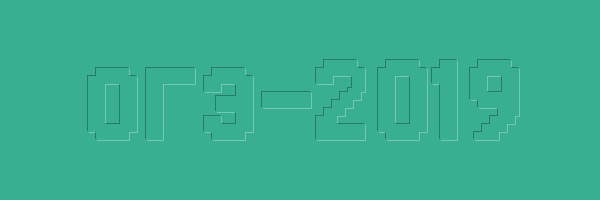 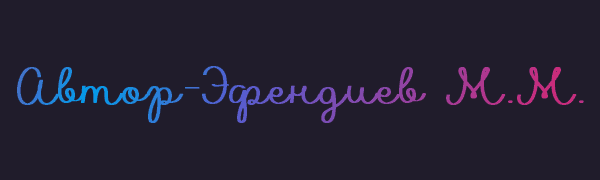